Управління освіти Миколаївської міської ради
Заклад дошкільної освіти № 118 (ясла - садок)
комбінованого типу “Соколятко”
Звіт керівниказа 2020/2021 н.р.
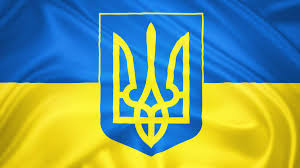 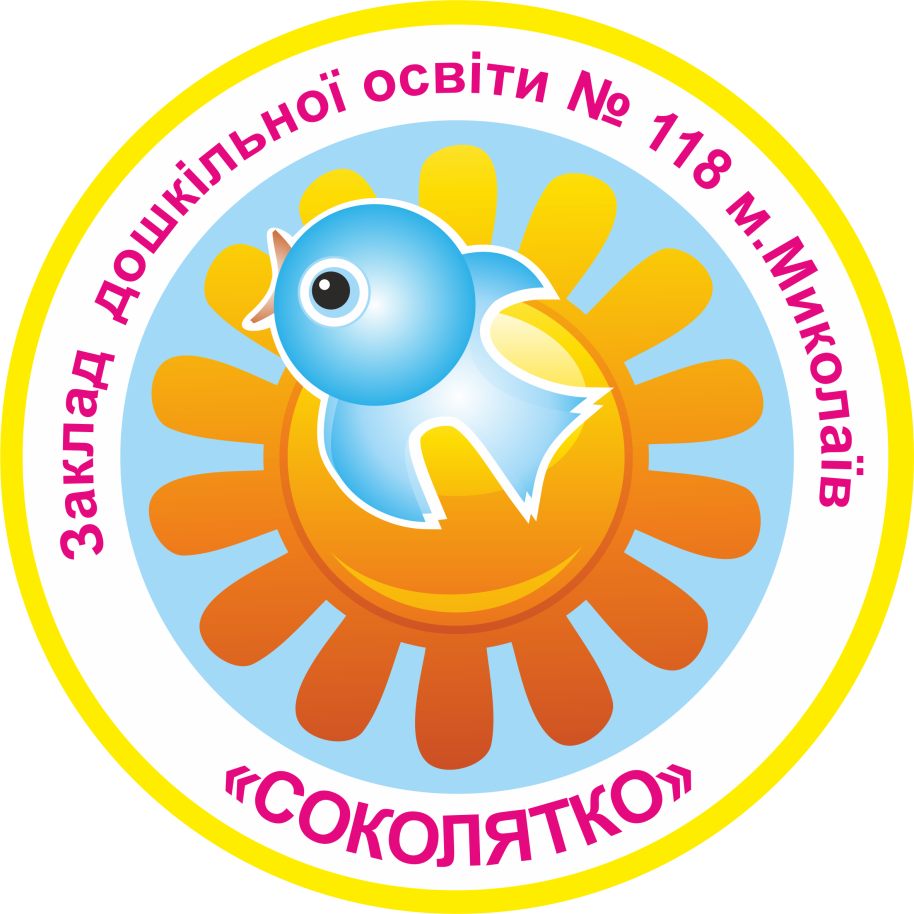 Вирішення завдань, як керівника в 2020/2021 н.р.
У 2020/2021 н.р. в ЗДО функціонувало 15 груп:2 групи раннього розвитку;6 груп загального розвитку;4 інклюзивні групи;3  спеціальні групи (з вадами мовлення)
За потужністю заклад розраховано на 159 дітей Загальна кількість дітей в закладі:
З метою пропагування дошкільної освіти та більш глибокого ознайомлення з роботою закладу створено сайт та сторінку у соціальній мережі Facebook
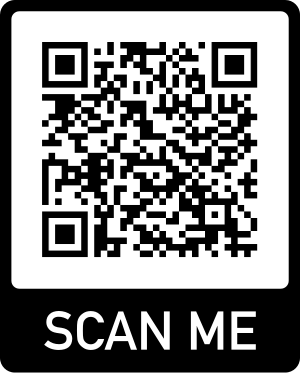 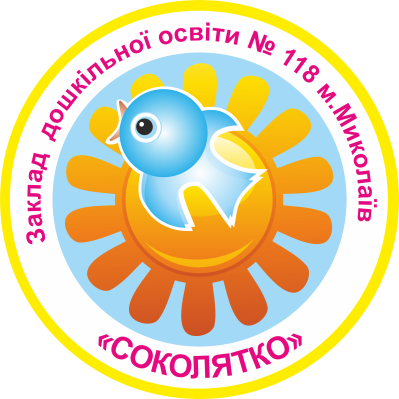 За штатним розкладом у закладі дошкільної освіти працює  58 робітників:
 
у педагогічному складі колективу - 32 особи;
медична служба представлена 2 працівниками; 
технічного персоналу – 24 особи
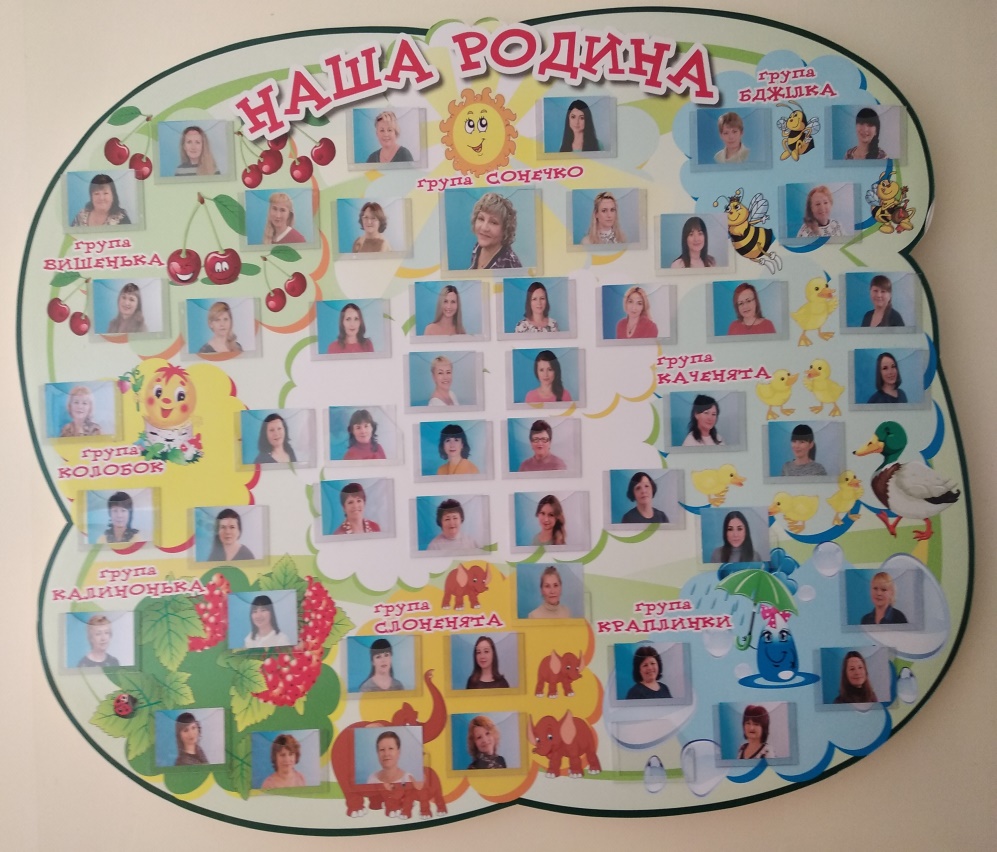 За результатами атестації педагоги мають наступні кваліфікаційні категорії:
Віковий ценз педагогічних працівників
Результати атестації та підвищення кваліфікації педагогічних працівниківу 2020/2021 н.р.
За минулий навчальний рік на курсах при Миколаївському обласному інституті післядипломної педагогічної  освіти підвищили свою фахову майстерність 11 педагогів. У другому півріччі 2021 року запланована курсова перепідготовка ще 4 педагогів;

Проатестовано 10 осіб: 
підтверджено відповідність займаній посаді та раніше присвоєним кваліфікаційній категорії «спеціаліст вищої категорії» та педагогічне звання «вихователь - методист» - 2 особи;
 підтверджено відповідність займаній посаді та раніше встановлений 11 тарифний розряд та педагогічне звання  «вихователь - методист» - 1 особа; 
підтверджено відповідність займаній посаді та  встановлено кваліфікаційну категорію «спеціаліст вищої категорії» – 1 особа; 
підтверджено відповідність займаній посаді та встановлено кваліфікаційну категорію «спеціаліст I категорії» - 2 особи; 
підтверджено відповідність займаній посаді та встановлено кваліфікаційну категорію «спеціаліст II категорії» - 1 особа; 
підтверджено відповідність займаній посаді та встановлено 11 тарифний розряд – 3 особи.
Соціальний захист, збереження та зміцнення здоров'я дітей та педагогічних працівників
Психологічна готовність дітей старшого дошкільного віку до навчання школи* психологічний моніторинг охопив 57 дітей
Протягом навчального 2020/2021 року зафіксовано 58 звернень з боку батьків вихованців з різної тематики до педагогів та вузьких фахівців закладу
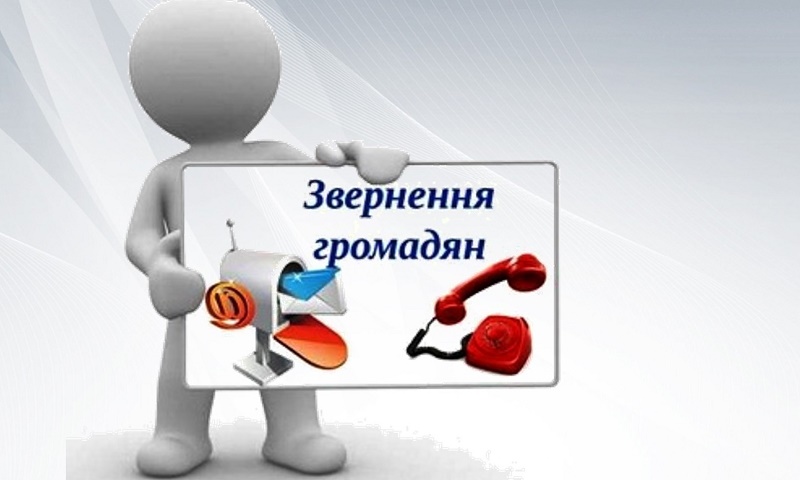 Освітній процес в ЗДО відбувається за чинними програмами
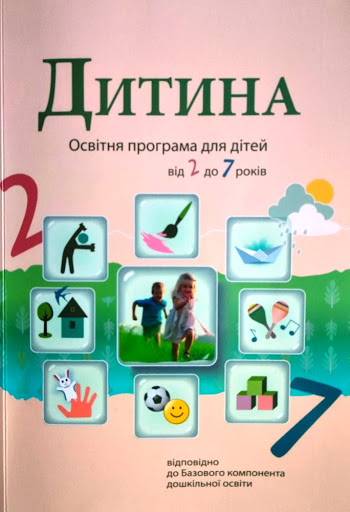 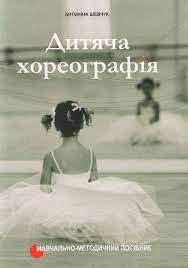 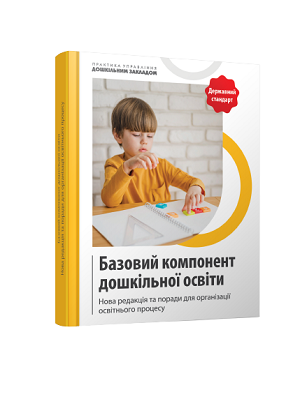 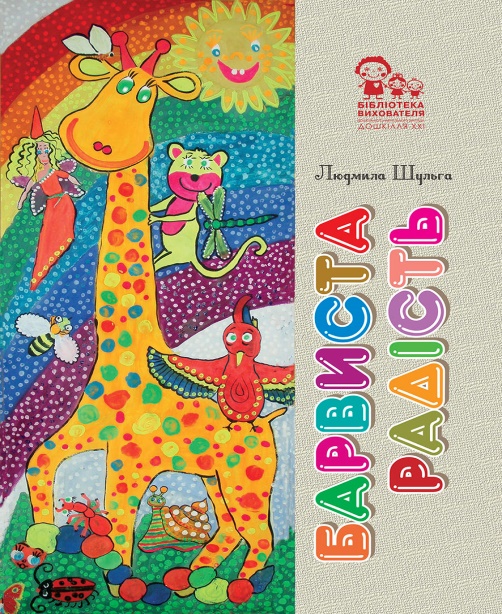 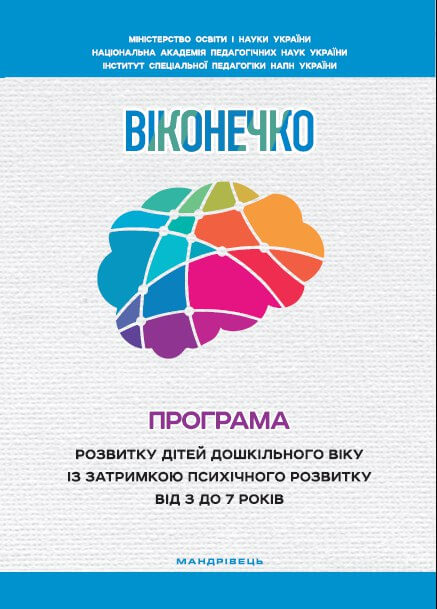 Пріоритетними напрямками роботи педагогічного колективу в 2020/2021 навчальному році було визначено слідуючи завдання:
Сприяння опануванню педагогами здоров’язбережувальних інноваційних технологій в організації освітнього процесу у спеціальних та інклюзивних групах;

Розвивати монологічне мовлення дітей дошкільного віку пі час навчання складати розповіді за картиною;

 Удосконалювати систему фізкультурно – оздоровчої роботи ЗДО засобами фізичних вправ;
Зведена таблиця визначення рівня досягнень дітей раннього віку  за 2020/2021 н.р.
Зведена таблиця визначення рівня досягнень дітей дошкільного віку за 2020/2021 н.р.
Результатом плідної співпраці з батьками стало придбання нових альбомів демонстраційних картин – ілюстрацій і методичні рекомендації до роботи за змістом літературних творів
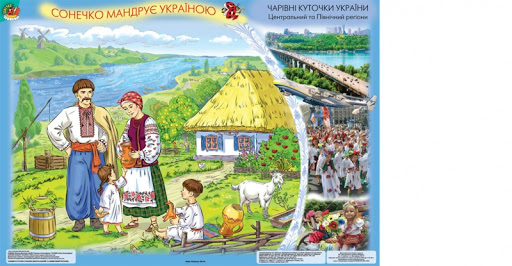 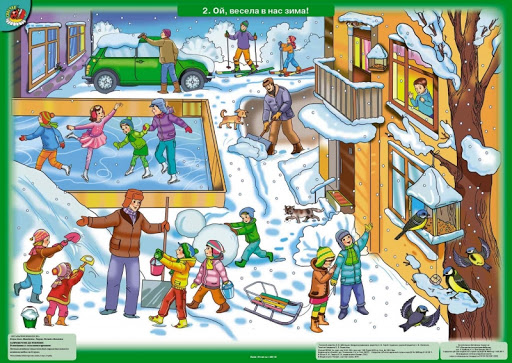 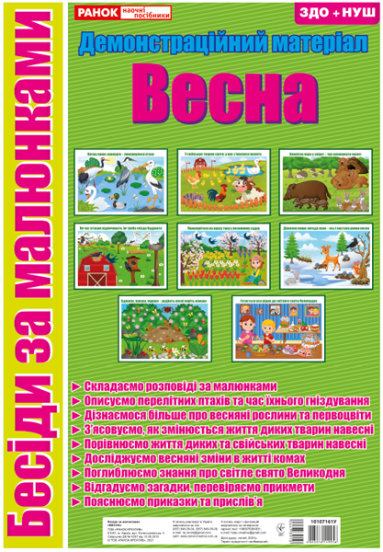 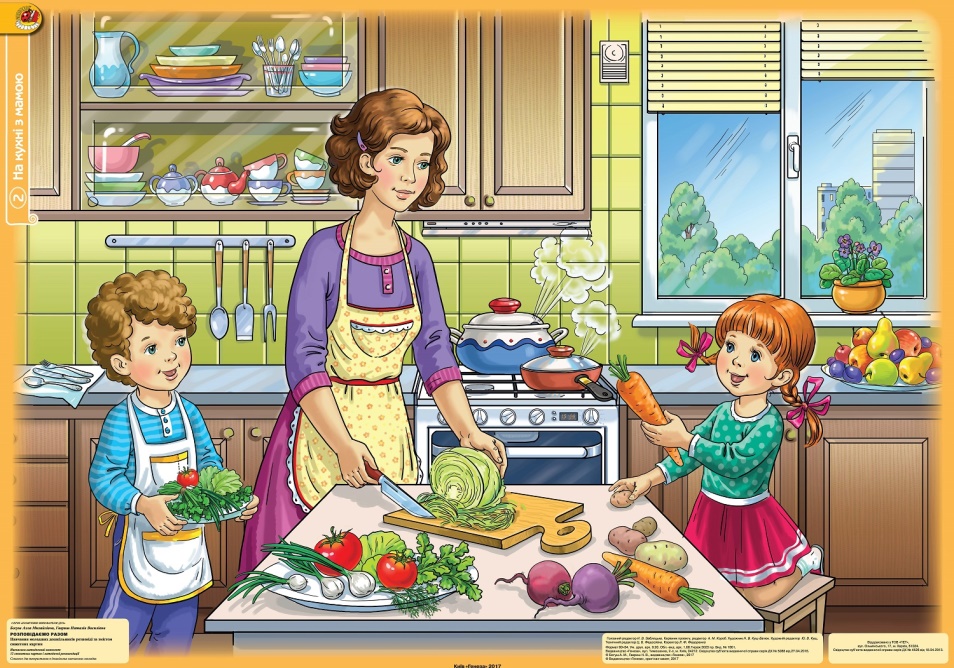 На виконання варіативної частини Базового компоненту дошкільної освіти в ЗДО № 118 «Соколятко» впродовж 2020/2021 н.р. працювали гуртки
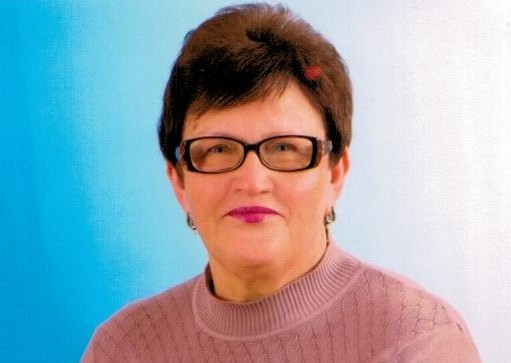 Художньо-естетичного спрямування:

Гурток з розвитку творчих здібностей: засобами зображувальної діяльності «Райдуга»  працює за методичним посібником Л.Шульги: розвиток творчих здібностей дітей дошкільного віку із малювання «Барвиста радість»(схвалено педагогічною радою закладу, протокол № 1 від 27.08.2020 р.)
 керівник гуртка: Гуць Людмила Митрофанівна

Гурток дитячої хореографії «Веселка» працює відповідно парціальної  програми А.Шевчук «Дитяча хореографія»(схвалено педагогічною радою закладу, протокол № 1 від 27.08.2020 р.) 
Керівник гуртка: Соловйова Оксана Олександрівна 
Фізичного спрямування:
Гурток з розвитку фізичних вмінь та навичок «Школа м’яча»
Керівник гуртка: Сінченко Людмила Михайлівна
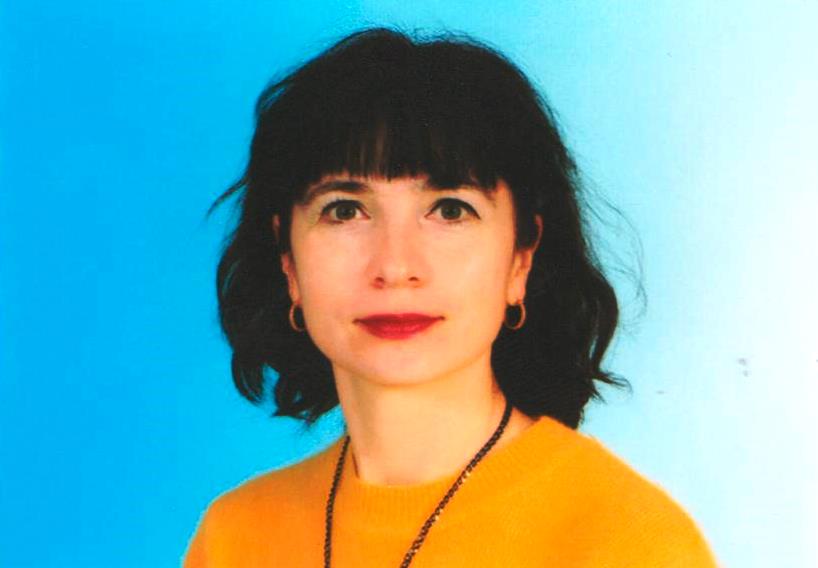 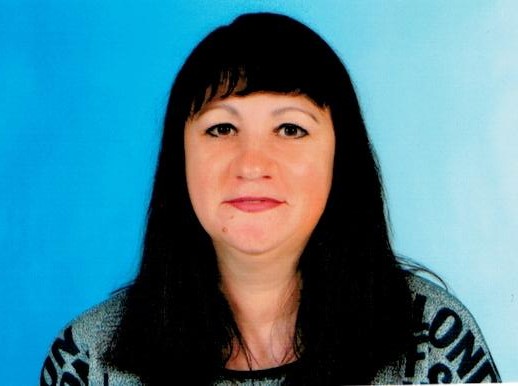 Інклюзивна освіта
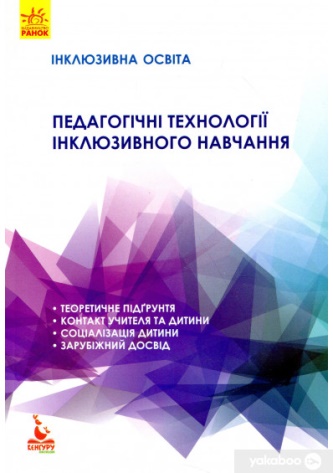 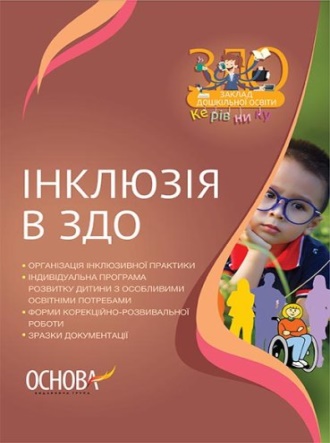 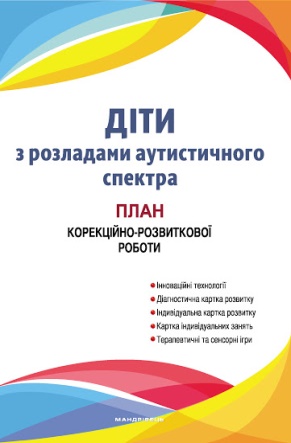 Запорукою успішної соціалізації дитини з ООП та безбар'єрного входження її в освітнє середовище є ретельна підготовча робота педагогів, які заздалегідь пристосовують середовище групи до приходу такої дитини. 

Моніторингові дослідження дітей вказують на позитивний зріст динаміки протягом 2020/2021 н.р. у порівнянні з минулим роком. Діти, які систематично відвідували заклад освіти здебільшого на достатньому рівні засвоїли базові навички щодо самообслуговування, сенсорного розвитку, незначний прогрес відстежується у мовленнєвого розвитку
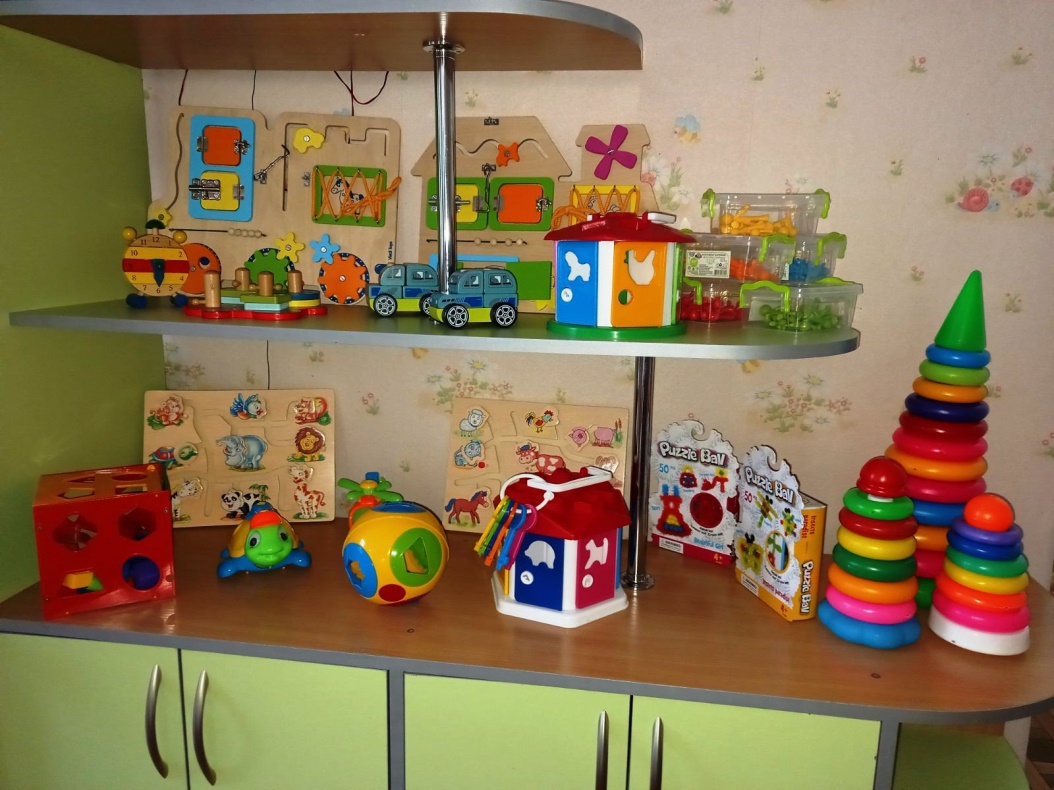 заходи щодо зміцнення та модернізації матеріально-технічної бази
Методичний кабінет (поповнився різноманітним наочно – дидактичним матеріалом, навчально – методичною літературою, роздатковим набором обємним геометричних фігур  на кожну дитину, підписка фахових, періодичних видань);
Музична зала (поповнилася двома пересувними столами, установлено кондиціонер);
Ігрові майданчики груп «Сонечко», «Бджілки», «Калинонька», «Вишенька», «Колобок» придбано дитячі дерев'яні автобуси (4 шт.) та кораблик (1 шт.);
Кабінет вчителя – логопеда придбано телевізор
Залучення додаткових джерел фінансування
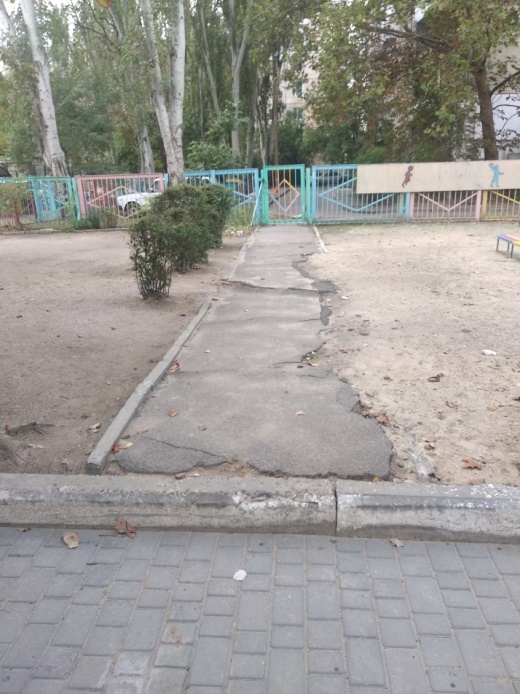 Адміністрація закладу співпрацювала з депутатськими корпусом міста. Так в 2021 році  на дитячому ігровому майданчику групи «Слоненята» було відремонтовано пішохідну доріжку та викладено тротуарною плиткою вхідну доріжку до дитячого садку.
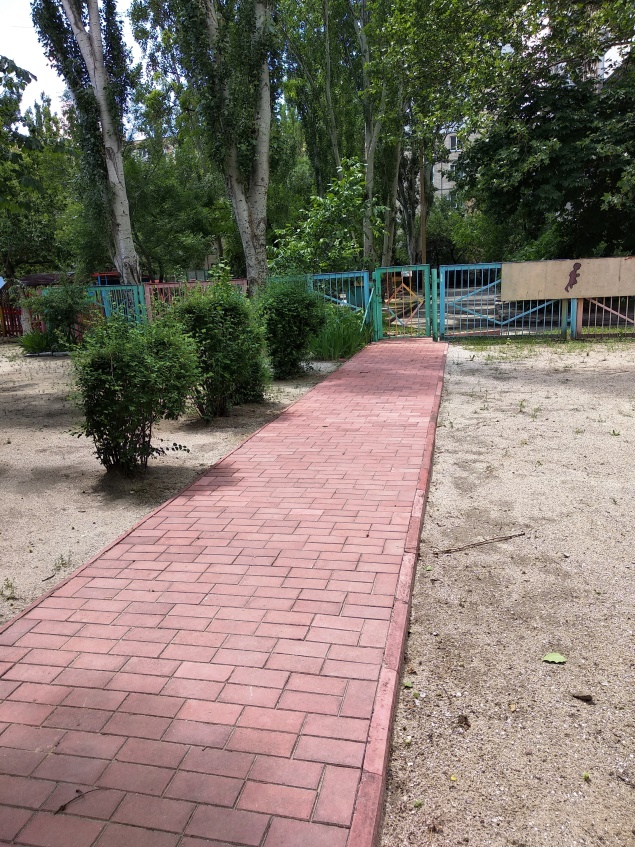 організована співпраця за участю батьків
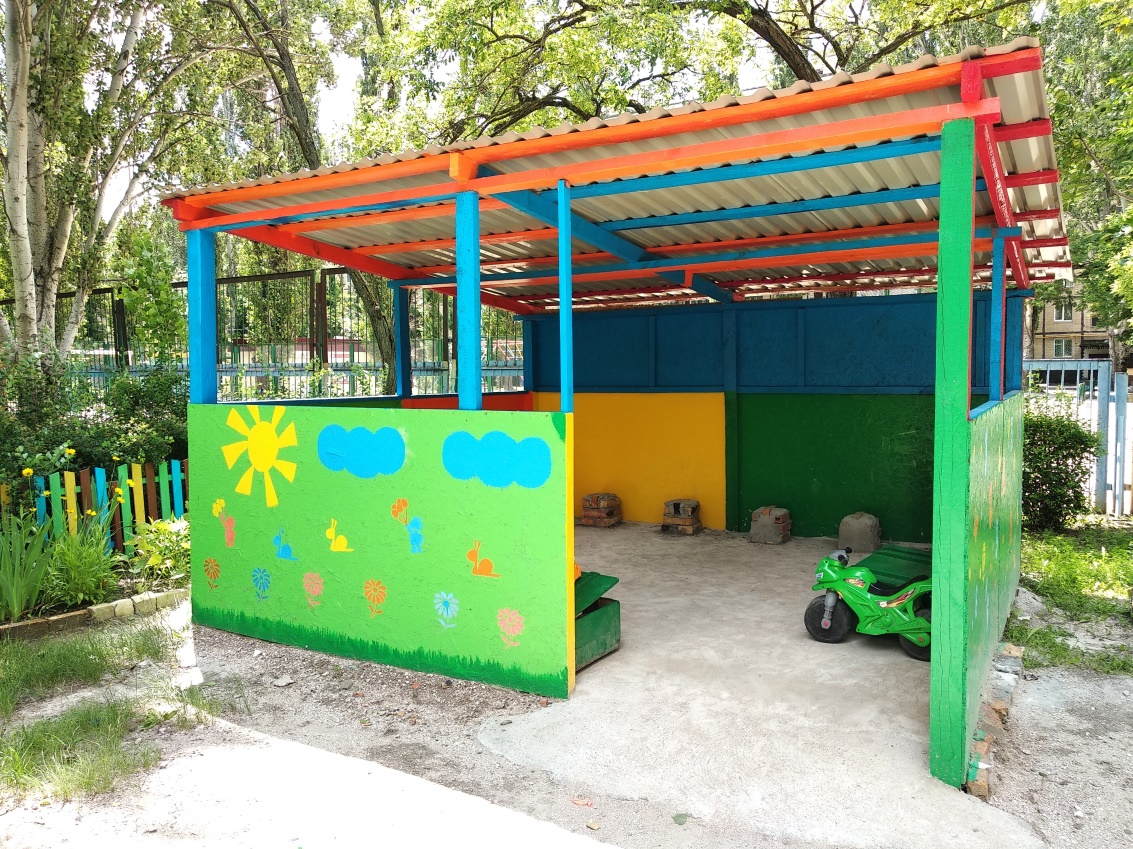 Веранда на ігровому
                                              майданчику група 
                                              «Слоненята»




Парканчик на ігровому
майданчику група
«Бджілки»
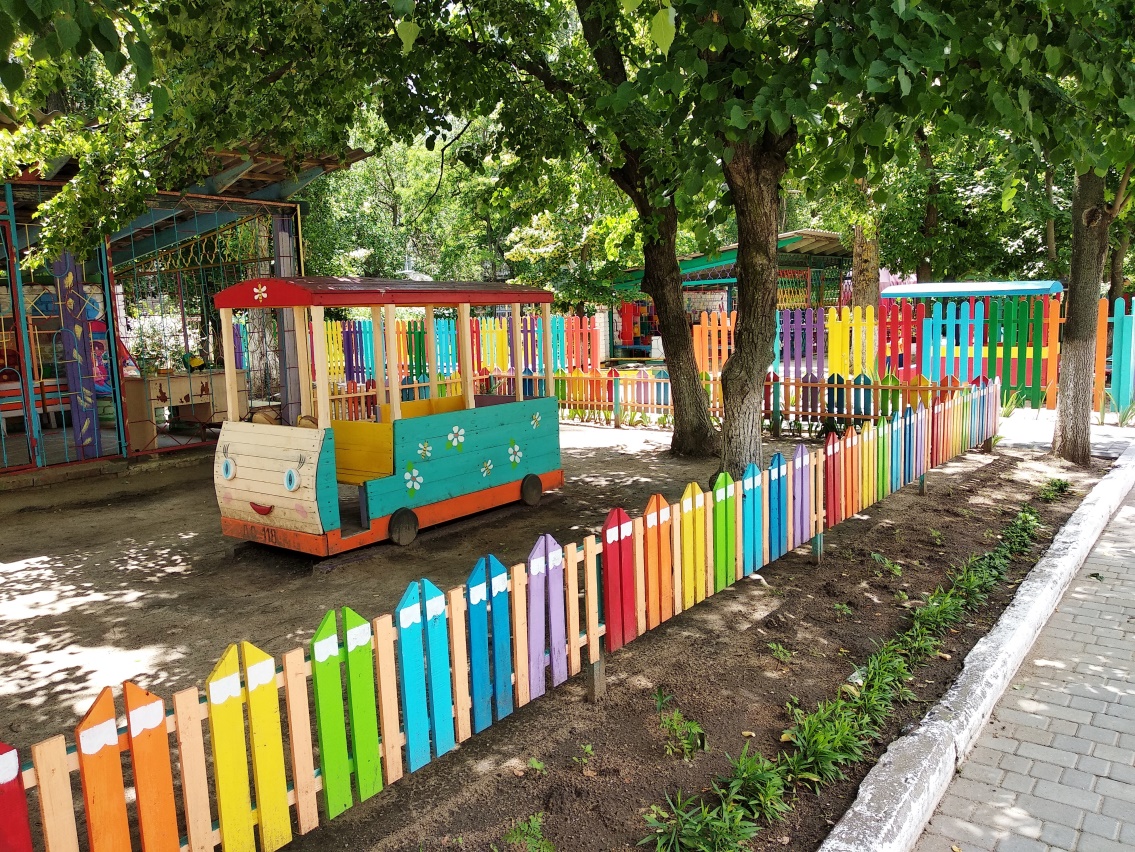 Забезпечення організації харчування та медичного обслуговування дітей і педагогічних працівників
Харчування дітей здійснюєя комунальне підприємство КОП. 
Впродовж 2020/2021 року діти одержували 3-х разове харчування (сніданок, обід, підвечірок). Харчування здійснюється згідно з двотижневим меню (на зиму-осінь, літо-весну), яке затверджує Держпромспоживслужба. Їжа видається дітям у суворо визначений час згідно з графіком та режимом дня. Графіки видачі їжі знаходяться на стенді меню перед харчоблоком
Медичне обслуговування дітей в ЗДО здійснюється згідно з наказом МОЗ та МОН України №432/496 від 30.08.2005р. «Про удосконалення медичного обслуговування дітей в ДНЗ», Положенням про медичний кабінет ДНЗ, Положенням про ізолятор ДНЗ, Закону України «Про захист населення від інфекційних хвороб №1645-111 від 06.04.2000, Постанови Кабінету Міністрів України «Про затвердження Порядку медичного обслуговування дітей в ДНЗ» №826 від 14.06.2002р., Порядку медичного обслуговування дітей в ЗДО. Медичні послуги для вихованців дошкільного закладу здійснюється сестрою медичною старшою Волковою А.В.